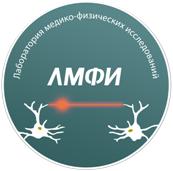 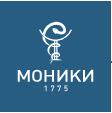 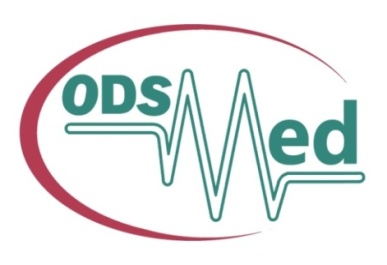 Тонометр с функцией
	оценки состояния
	сосудов

        ООО «ОДС-МЕД» совместно с 
        ГБУЗ МО МОНИКИ         им. М.Ф.Владимирского
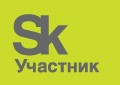 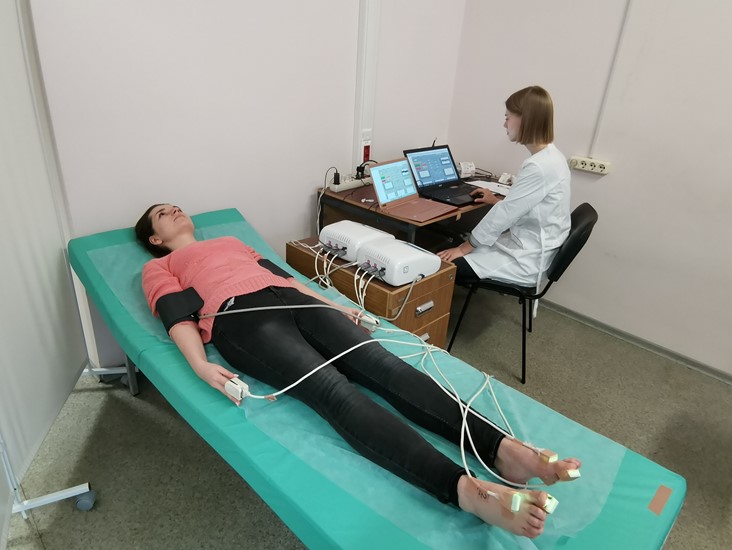 Описание проблемы и нашего продукта
Мы, компания «ОДС-МЕД», 
занимаемся исследованиями и разработкой:
– оптических диагностических систем для медицины,
– систем мониторинга и персональной диагностики, 
– лечебно-диагностических приборов и устройств, 
– теоретическим обоснованием, метрологическим и программным обеспечением.
30 лет опыта исследований в биофотонике у наших специалистов:
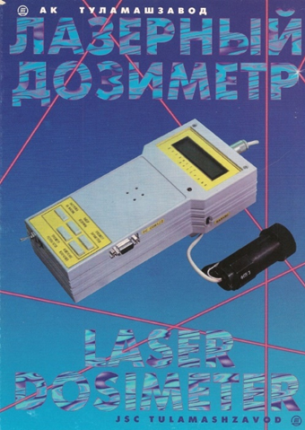 Наша цель –
Наш девиз –
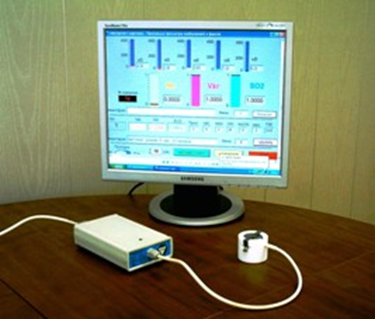 повысить качество жизни, 
качество лечения наших граждан
технологичность и научная обоснованность
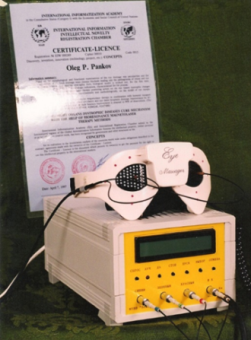 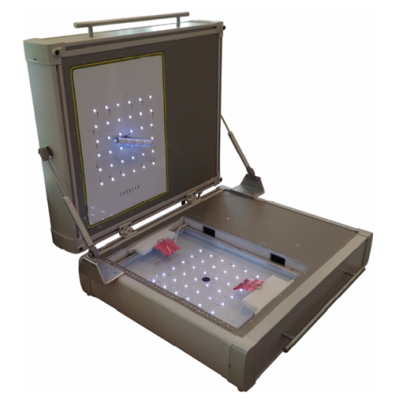 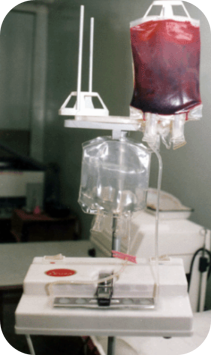 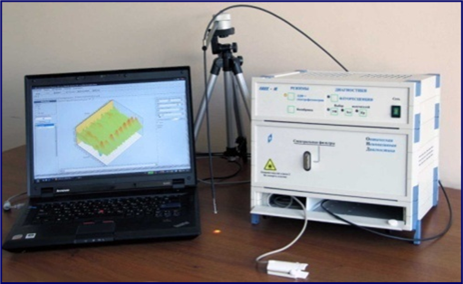 Тонометр «Вазотест»
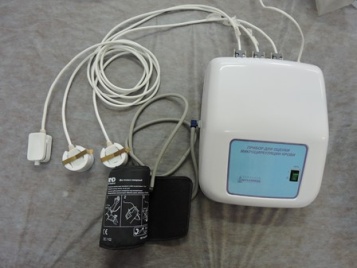 многофункциональный прибор, регистрирующий неинвазивными оптическими методами необходимый набор параметров центральной и периферической гемодинамики, включая микрогемодинамику
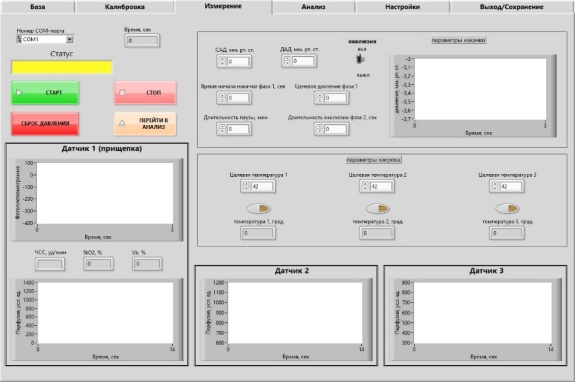 Свидетельство №1037370 
не регистрацию товарного знака «Вазотест» с приоритетом от 13.04.2023
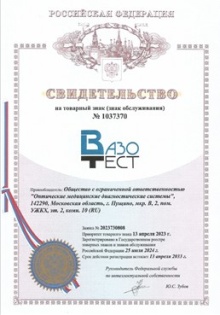 3-х канальный 
прототип:
Права собственности  
на доменные имена vasotest.ru; vazotest.ru; вазотест.рф, на которых размещен и развивается информационный ресурс о технологии.
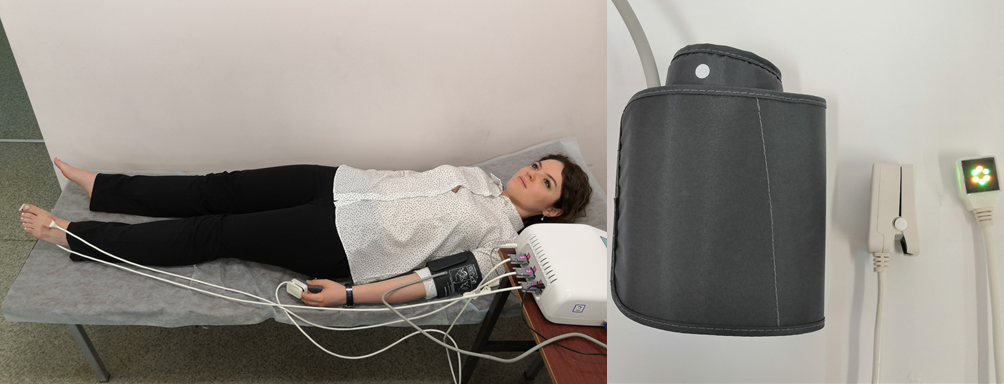 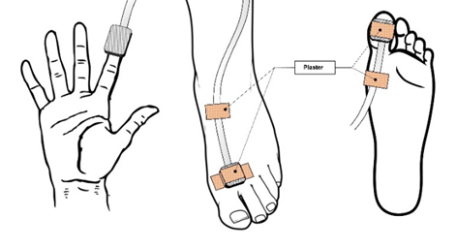 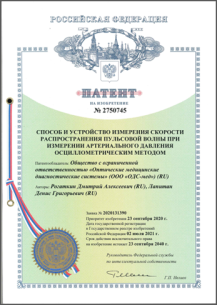 Патент №2750745 
с приоритетом от 02.07.2021: Рогаткин Д.А., Лапитан Д.Г. Способ и устройство измерения скорости распространения пульсовой волны при измерении артериального давления осциллометрическим методом.
Патент №2800898 
с приоритетом от 24.04.2023: Рогаткин Д.А., Лапитан Д.Г. Устройство измерения скорости распространения пульсовой волны при измерении артериального давления осциллометрическим методом с расширенными функциями (запатентован полноценный 2-сторонний вариант прибора).
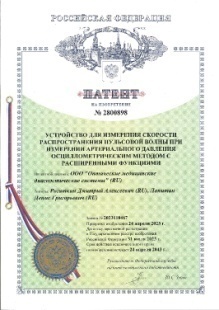 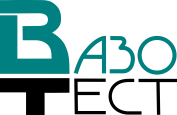 Актуальность проблемы
Синдром диабетической стопы (СДС) – осложнение сахарного диабета
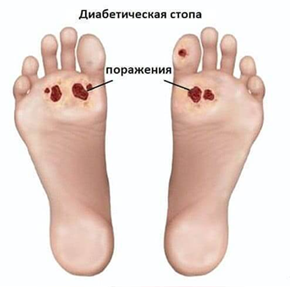 5 млн. пациентов зарегистрировано в РФ с сахарным диабетом в 2021 году.
5-6% от этого числа (250-300 тысяч) имеют СДС, это приводит к ампутации.
10-12 тысяч ампутаций в год, средний срок выживания в этой группе 40-50 месяцев.
Развитие СДС идёт первое время незаметно для пациента. Болевые ощущения снижены из-за наличия диабетической нейропатии. Нарушение кровотока слабо заметно.
Другие заболевания, при которых пациентам требуется 
обследование сосудов:

 – артериальная гипертензия (АГ) (600 тыс. в год 
    первичная заболеваемость в РФ)
 – патологии сердца (ПС) (25 млн. человек  в РФ 
    с сердечно-сосудистыми заболеваниями)
 – синдром Рейна (СР) (3-5% населения)
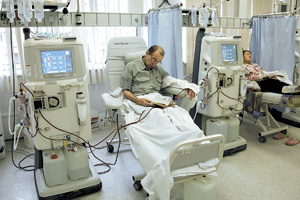 Актуальность проблемы
Читающий(ая) эти строки, никогда не измерял(а) и не знает тонус своих сосудов.
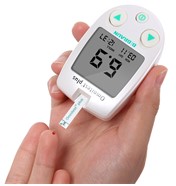 Есть глюкометры
Тонус  повышен?
дешёвых методов экспресс-оценки состояния сосудов в мире 
на сегодняшний день не существует
в норме?
Проблема –
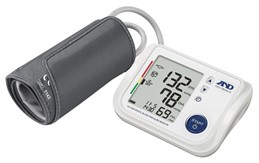 понижен?
Есть тонометры
Не исключено, что нарушения функции периферических сосудов, в том числе в  системе микроциркуляции крови, являются первичными для ряда заболеваний, 
и их надо выявлять, но как?
?
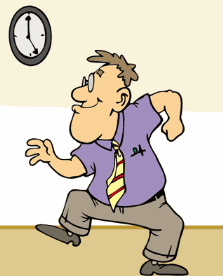 А как оценить сосуды?
Узи?
Ангиография?
Микроциркуляторное русло?
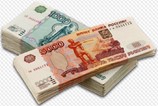 Недостатки существующих методов
Существующие оптические неинвазивные технологии для исследования системы периферической гемодинамики in vivo:
Низкая воспроизводимость.
Функциональная 
термография (fTГ)
Видео-капилляроскопия (ВК)
Большой разброс и вариабельность результатов.
Реовазография (РВГ)
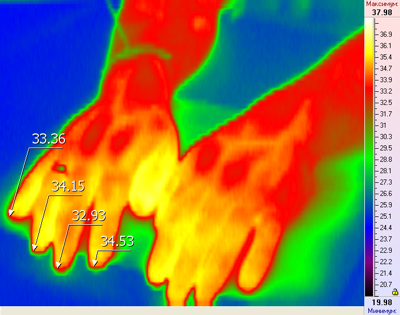 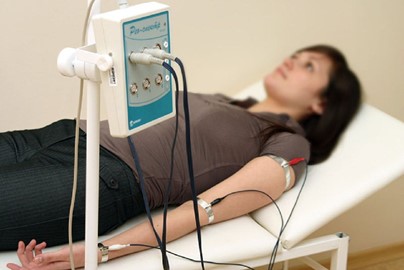 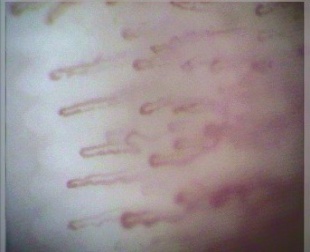 Методы показывают различия в группах   испытуемых лишь статистически, с большим   перекрытием, что исключает персональное диагностическое заключение.
40 лет научных исследований и отсутствие применения в практике
Один параметр «перфузия» слабо информативен для оценки поражений сосудов.
Регистрируемая прибором ЛДФ перфузия, пф.ед.
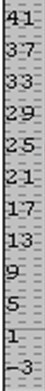 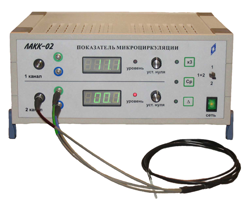 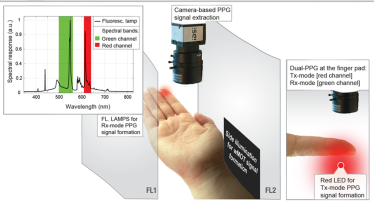 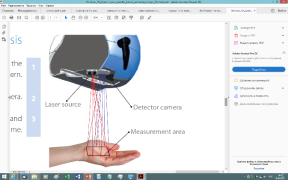 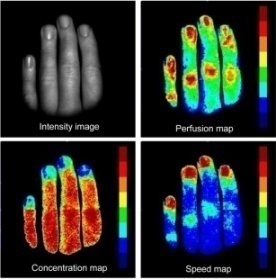 Регистрируется как 
норма, но не норма
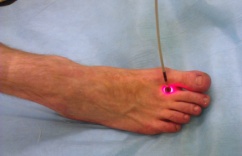 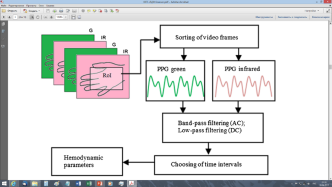 норма
Лазерная доплеровская флоуметрия (ЛДФ)
Функциональная  фото -плетизмография (fФПГ)
Спекл-контрастная визуализация (СКВ)
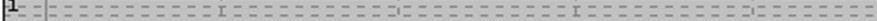 норма   легкие   средние   тяжелые
Наше решение
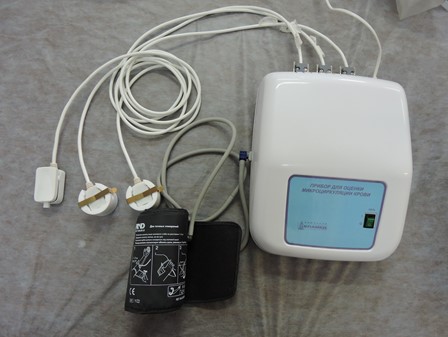 ФПГ для анализа формы и скорости пульсовой волны
=
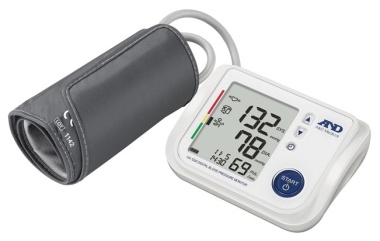 +
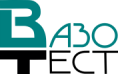 +
НОФФ*
вместо
ЛДФ
Тонометр
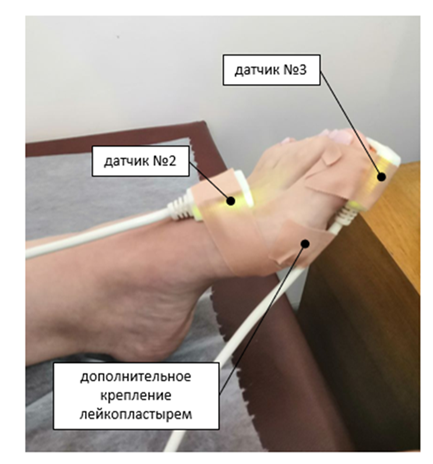 Основные оцениваемые физиологические параметры :
– Системное САД, ДАД, ЧСС и пульсовое АД  (осциллометрическая тонометрия)
 – Периферическое сосудистое сопротивление   (формула Лильетранд-Цандера)                 
 – Исходный тонус сосудов на руках и ногах   (метод флоуметрии - НОФФ)
 – Индекс жесткости артериальной стенки CAVI  (тонометр + ФПГ)
 – Реактивность системы микроциркуляции  (НОФФ + функциональные пробы) 
 – Скорость распространения пульсовой волны (ФПГ + тонометр)
Ключевые преимущества
2
Единственный в мире позволяет в баллах оценить поражение сосудов при сахарном диабете
1
Тонометр с функцией оценки сосудов заменяет:
– Транскутанные оксиметры для сосудистой хирургии (США)
– Прибор объемной сфигмометрии «Vasera» (Япония)
– Прибор оценки эндотелиальной функции сосудов EndoPat (США)
– Приборы измерения микроциркуляци крови «ЛАКК» (РФ)
– Приборы оценки состояния сосудов «Ангиоскан» (РФ)
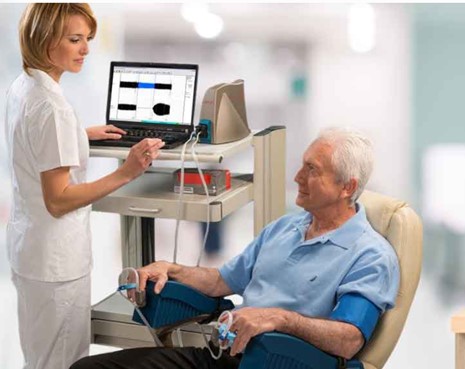 3
4
Прост в изготовлении, низкая себестоимость
(25-30 тыс.руб.)
Позволяет в перспективе создать тонометр экспертного класса (повышенной точности)
Исследования
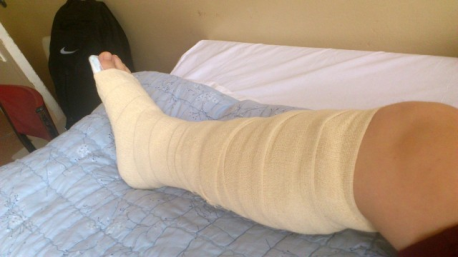 –  Двуцентровое исследование «случай-контроль» (ГБУЗ МО МОНИКИ им. М. Ф. Владимирского и ФГБУ «НМИЦ им. В. А. Алмазова» 2019-2020 гг.) на 3-х группах пациентов (83 человека) показало общую точность классификации пациентов в 3 группы (пациенты с СДС) более 80%.
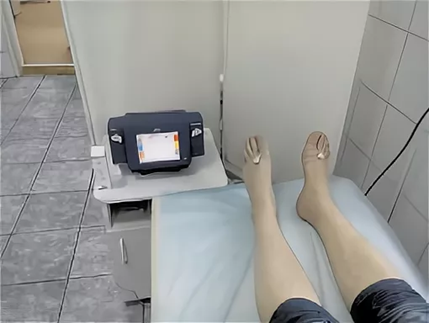 –  Проспективное исследование (2021г.). Наблюдение 15 пациентов с СД2 на фоне коррекции сахароснижающей терапии показало, что динамика значимого диагностического критерия (ДГ) коррелирует с динамикой уровня гликированного гемоглобина. Направленность изменений совпадала в 12 из 15 изменений (80%).
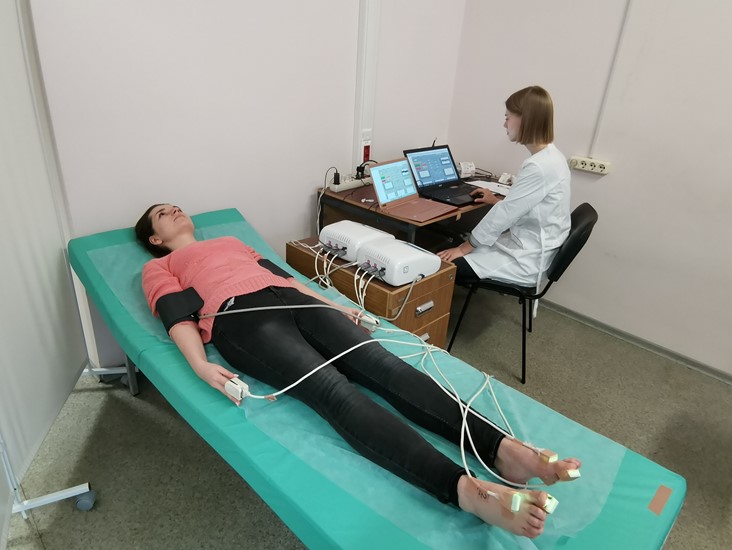 –  Оценка точности выявлений поражений нижних конечностей (2021-2022гг.) показало, что чувствительность и специфичность в диагностике ЗАНК у пациентов с СД составляет  88,6% и 92,8%. Чувствительность и специфичность в выявлении стоп с критической ишемией составляет 78,9% и 94,0%.
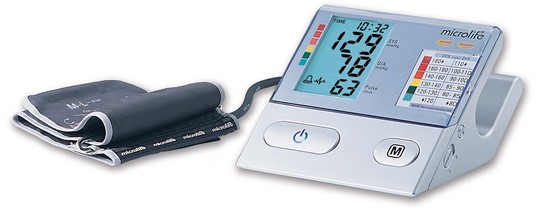 Две стратегии
Профессиональный вариант, в котором каждый параметр врач может увидеть и проанализировать
Персональный вариант упрощённый (для одной стороны) для домашнего использования
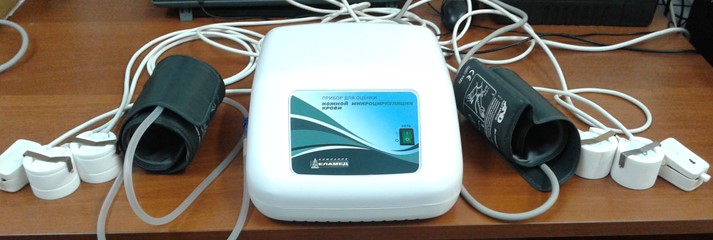 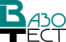 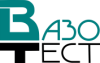 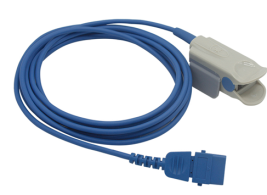 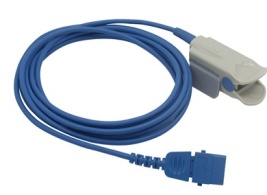 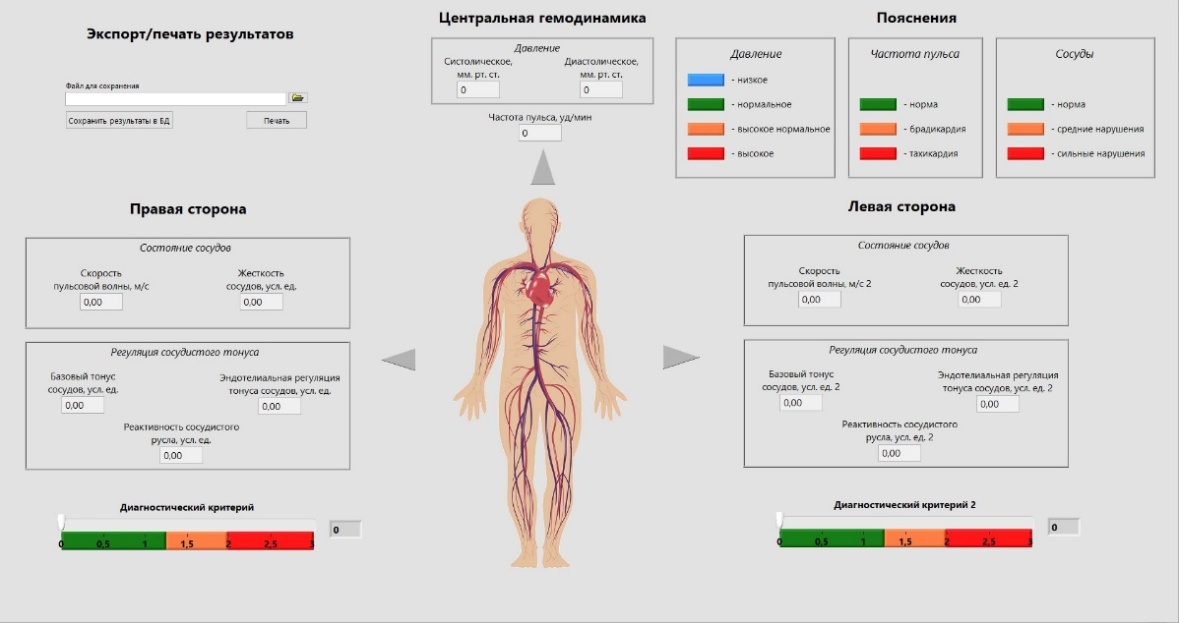 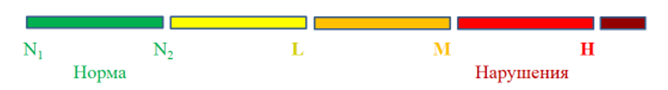 Интегральный диагностический критерий  выдаётся в цифре по левой и правой стороне тела
Две стратегии = две ЦА
Частные и государственные клиники, больницы, санатории.

Реклама чрез выставки, 
профильные конференции, 
работа с Министерствами.
Учреждения 
здравоохранения
Цена 30-35 тыс. 
в будущем
ЦА
100-150 тыс. 
старт продаж
Население
Врачи
частной
практики
Пациенты с СД, 
АГ, для ЗОЖ.
Семейные врачи, 
специалисты , в том числе 
для личного пользования.

Реклама через профильные выставки, конференции, 
соцсети и сайт.
Реклама и распространение через аптечные сети и маркетплейсы
Анализ рынка
Анализ рынка персональных приборов
Анализ рынка профессиональных приборов
3,5 млн.шт.
5500    Государственных лечебных учреждений уровня больничного типа и выше
25000  Государственных амбулаторно-поликлинических и санаторно-курортных учреждений
Годовой объём продаж тонометров в России по данным компаний исследователей рынка
1000 шт
Раздел функциональной диагностики
min
Годовой объём продаж в России часов-гаджетов  с функцией «медицинской диагностики» (цена 10-15т.р.)*
1-2 млн.шт.
1000 шт
min
Врачи частной практики
1000 шт
Сосудистая хирургия
min
*Хотя гаджеты – это игрушки, не медицинские приборы, не средства измерения, и кроме пульса они ничего реально не измеряют
Прогноз эффективности внедрения
На примере сахарного диабета (для Московской области)
Прогнозный эффект 1:  

– 25% пациентов за счет собственного видения своей объективной индивидуальной динамики развития осложнений улучшат приверженность лечению и снизят свой гликированный гемоглобин  (HbA1c) в среднем на 0,5%.  Это даст экономический эффект экономии средств здравоохранения области (220000*0,25*7500) 
≈ 400 млн. руб. в год.


Прогнозный эффект 2: 

– вновь выявляемые пациенты с СД за счет собственного видения своей объективной индивидуальной динамики развития осложнений и за счет более раннего скринингового выявления осложнений раньше начнут лечение и раньше улучшат приверженность лечению, что снизит на 25% количество серьезных осложнений СД. Это даст экономический эффект экономии средств здравоохранения области (20000*0,25*0,25*100000) ≈ 125 млн. руб. в год.
1. Во развитых странах мира на сахарный диабет (СД) затрачивается в год порядка 10-12% бюджета здравоохранения страны *. Для Московской области (МО) в 2023 г. это порядка 12-15 млрд. руб. 
2. По данным регистра СД в Московской области около 220 тыс. пациентов с диагностированным СД  типа 2, и ежегодно регистрируют около 20 тыс. новых случаев СД (≈9%). Затраты на одного обычного пациента с СД - примерно 50 тыс. руб. в год.
3. Наличие осложнений СД, которые развиваются по данным международных исследований в течение 5 лет у 20-30% пациентов с СД, приводит к трехкратному увеличению медицинских затрат на пациента (Для МО - до 150  тыс. рублей на пациента в год для лечения осложнений*)). 
4. Возможно снижение общих затрат на лечение на пациента в год ≈ на 15 тыс. руб. при снижении HbA1c на 1 % за счет повышения мотивации пациентов к поддержанию целевых уровней HbA1c. 
5. Возможно снижение общих затрат на лечение на пациента в год за счет снижения числа осложнений.
* Дедов И.И. и др. Сахарный диабет как экономическая проблема в Российской Федерации. //Сахарный диабет. 2016. Т. 19. №. 1. С.30-43.
Прогноз эффективности внедрения
На примере импортозамещения
Новый прибор
ТКО Somanetics
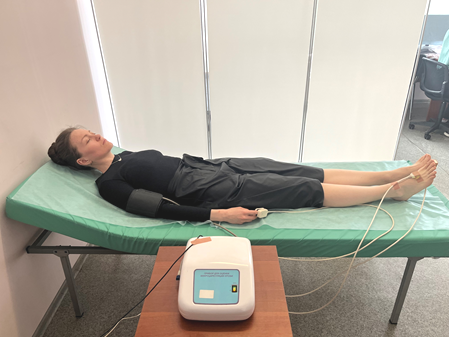 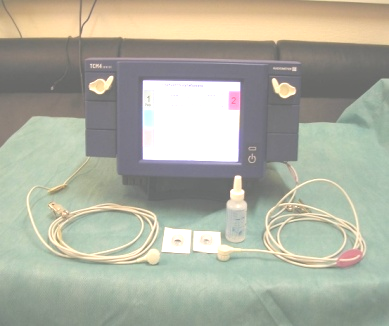 Цена прибора (двухканального)  
                                             – 2,4 млн. руб.
Стоимость расх. материалов        
                                             – 760 руб./пац.  
Стоимость оснащения МО*          
                                             –  2,88 млрд. руб.
Omron VP-1000/2000
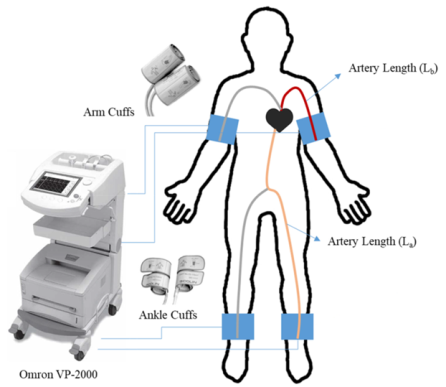 Цена прибора (двухканального) 
                                                 – 0, 15 млн. руб.
Стоимость расх. материалов     
                                                 –  50 руб./пац.  
Стоимость оснащения МО*  
                                                 –  0,18 млрд. руб.
Цена прибора (двухканального) 
                                           – 1,4 млн. руб.
Стоимость расх. материалов       
                                           – 100 руб./пац.  
Стоимость оснащения МО*         
                                           – 1,68 млрд. руб.
* Рассчитано на 1200 амбулаторно-поликлинических организаций МО (данные Росстата по МО за 2021г.)
График работ по проекту
2023-2025 гг.
Выигран грант РНФ на исследования по направлению тонометра экспертного уровня в размере 3 млн. руб. на 2 года.
Клиентские сегменты:

– клиники;
– санатории;
– массажисты;
– SPA;
 – спортсмены;
– военные;

– потребители: мужчины и женщины 40+
2022-2023 гг.
Выиграны два микрогранта фонда Сколково общим объемом 1,7 млн. руб.
2022 год
АО ЕЛАМЕД вышел из проекта в связи с объявлением  СВО. На проект выделены собственные средства ООО «ОДС-МЕД» в размере 0,5 млн. руб.
Ценности:
 
– здоровье и здоровый образ жизни;
– удобство;
– экономия
Проект поддержан АО «ЕЛАМЕД». Как индустриальный партнер, компания ЕЛАМЕД вложила в проект порядка 20 млн. руб. и создала с командой от ООО «ОДС-МЕД» новые улучшенные 5 образцов приборов (имеющиеся сейчас прототипы). Также АО ЕЛАМЕД были профинансированы 2-летние и 2-центровые НКИ параллельно в МОНИКИ им. М.Ф.Владимирского в Москве и в НМИЦ им. Алмазова в г. Санкт-Петербург.
2018-2022 гг.
Проект поддержан грантами Московской области и Фонда «Сколково». Получено финансирование на НИОКР порядка 5 млн. руб. на 2 года. Создан рабочий макет прибора-тонометра. Проведены в МОНИКИ первые пилотные научно-клинические исследования (НКИ). Подтверждена концепция прибора и заявляемые диагностические возможности.
2016-2017 гг.
Ключевые метрики проекта
– Комплектующие и материалы  16 т. р.
– Сборка, настройка 6 т. р.
– Упаковка 0.5 т. р.
– Накл. расходы 2.5 т. р.
Окупаемость затрат 
от  продажи
Прибыль
600 шт.
2,5-3 года
Срок реализации –
Финансовые затраты на минимальный вариант –
50 
тыс.руб.
Цели текущего этапа –
30 млн. руб.
Профессиональная версия 6-канального прибора
Себестоимость
1 прибора
Технические, токсикологические, клинические испытания
25 
тыс.руб.
Регистрационное удостоверение Росздравнадзора
100
тыс.
руб.
Продажа
1,5-2 года на финальную ОКР (КД, ПД и ТД, образцы, подготовка производства)
0,5 года на приемочные испытания и подготовку регистрационного досье
0,5 года на регистрацию прибора в Росздравнадзоре
Преимущества и риски
–    Риск отсутствия необходимых импортных комплектующих, рост цен
–    Риск длительной окупаемости из-за снижения затрат на здравоохранение
–    Риск слабой востребованности из-за незнания продукта и/или его плохого качества 
–    Риск неполучения РУ в заданные сроки (изменение правил, отсутствие аналогов)
+    Новая многопрофильная технология, будет независимо развиваться во всем мире
+    Большая глубина проработки проекта, рабочие прототипы, финальная стадия
+    Потенциал роста и развития (тонометр экспертного класса, рынок для населения) 
+    Наличие кооперации разработчиков и врачей (МОНИКИ им. М.Ф. Владимирского)
+    Достаточная известность проекта в стране         (5 лет), наличие медицинских публикаций
+    Наличие в проекте участника Центра «Сколково» (ООО «ОДС-МЕД»)
+   Наличие прав патентообладателя, которые могут быть переданы ИП
Ключевые этапы проекта
Клиентские сегменты:

– клиники;
– санатории;
– массажисты;
– SPA;
 – спортсмены;
– военные;

– потребители: мужчины и женщины 40+
2027 год
Подготовка к регистрации в Росздравнадзоре.  Окончание испытаний, подготовка регистрационного досье. Получение РУ.
Проведение предварительных испытаний. Доработка по результатам. Подготовка к испытаниям для сертификации средств измерения.
2026 год
Создание опытных образцов. Подготовка оснастки, ПО, изготовление пресс-форм, контрольно-измерительной аппаратуры  и комплектующих.
IV кв. 2025 г.
II кв. 2025 г.
Создание ТЗ по проекту. Подготовка КД и ТД. Подготовка ТУ, документов на ПО, комплектацию и оснастку.
I кв. 2025 г.
План работ по проекту, определение облика прибора.
Команда проекта
Глазков
Алексей Андреевич
Скиба 
Наталья Дмитриевна
Лапитан
Денис Григорьевич
Рогаткин
Дмитрий Алексеевич
Руководитель научной медицинской группы.
Ведущий инженер проекта, соавтор патента.
Автор идеи и патента.
Генеральный директор.
Решение инженерно-технических вопросов конструкции прибора, проведение технических исследований и испытаний.
Управление компанией и проектом, маркетинг и коммерциализация результатов проекта в перспективе.
Общая научная идеология, взаимодействие с партнёрами и медицинским сообществом.
Научно-клинические медицинские исследования и испытания, апробация результатов научных исследований.
Дополнительное образование бухгалтерия и финансы. Выпускница акселерационной программы МБМ и Преакселератора Сколково.
Доктор технических наук, ведущий российский учёный в области медицинской физики, медицинской диагностики и оптико-электронных медицинских приборов, стаж 30 лет.
Научно-технические разработки, технический дизайн, стаж  15 лет.
Кандидат технических наук, научный сотрудник МОНИКИ, ведущий инженер «ОДС-МЕД», стаж 10 лет.
Врач, кандидат медицинских наук, научный сотрудник МОНИКИ, стаж 30 лет.
Внедрение в МО, обучение        врачей, проработка новых областей применения и диагностических критериев. Реклама на научном уровне (статьи, конференции, 
методические 
рекомендации)
Для инвесторов
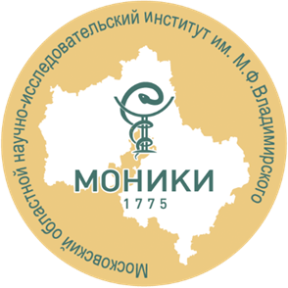 Наш проект имеет высокую степень проработки и находится 
         на финальной стадии. 

         Есть     – команда проекта, 
                      – продуманная стратегия развития , 
                      – идеи применения прибора и технологии 
                         в практической медицине.
ГБУЗ МО МОНИКИ  им. 
М.Ф. Владимирского
Реклама, 
реализация приборов, сервисное обслуживание, усовершенствование и модернизация
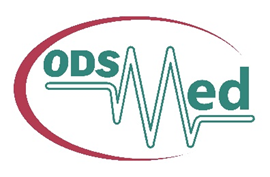 ООО «ОДС-МЕД»
В первую очередь ищем индустриального партнёра, заинтересованного в долгосрочном сотрудничестве, но готовы рассмотреть и другие инвестиционные предложения. 

Возможна передача прав на патенты 
будущему ИП.
Производство, ремонт, реализация больших партий приборов, снижение себестоимости
?
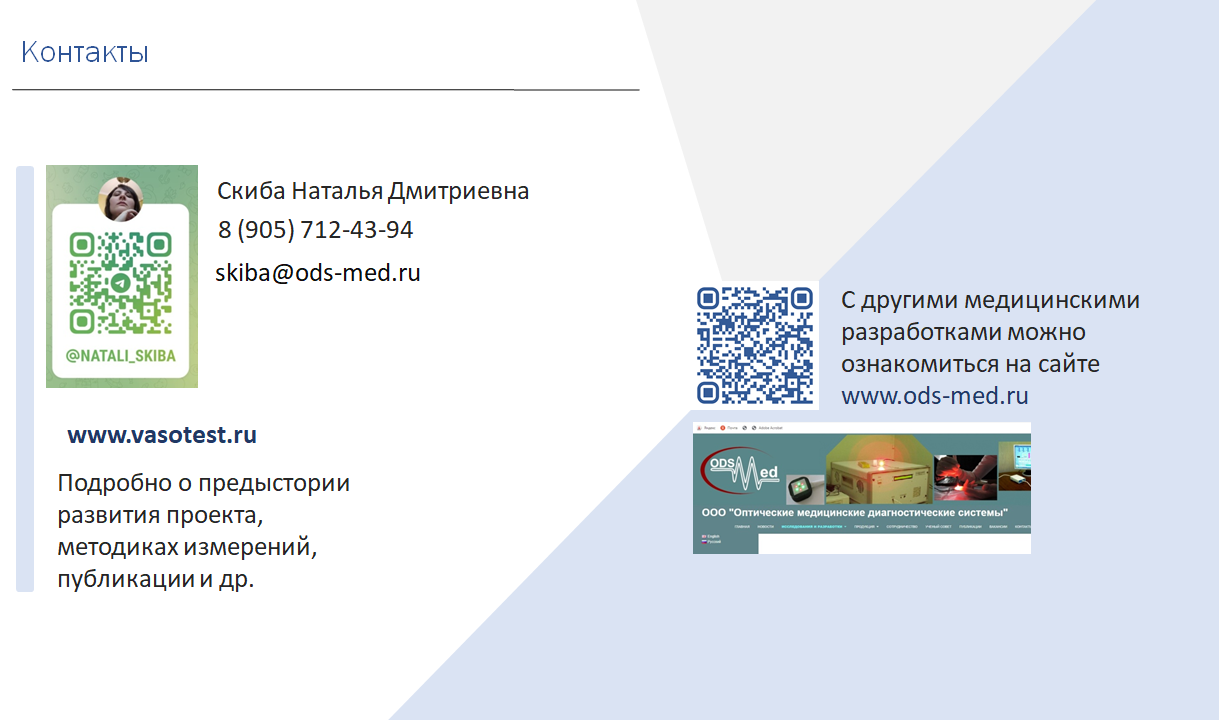